1.2: Where do Living Things come from?
Science 8
1
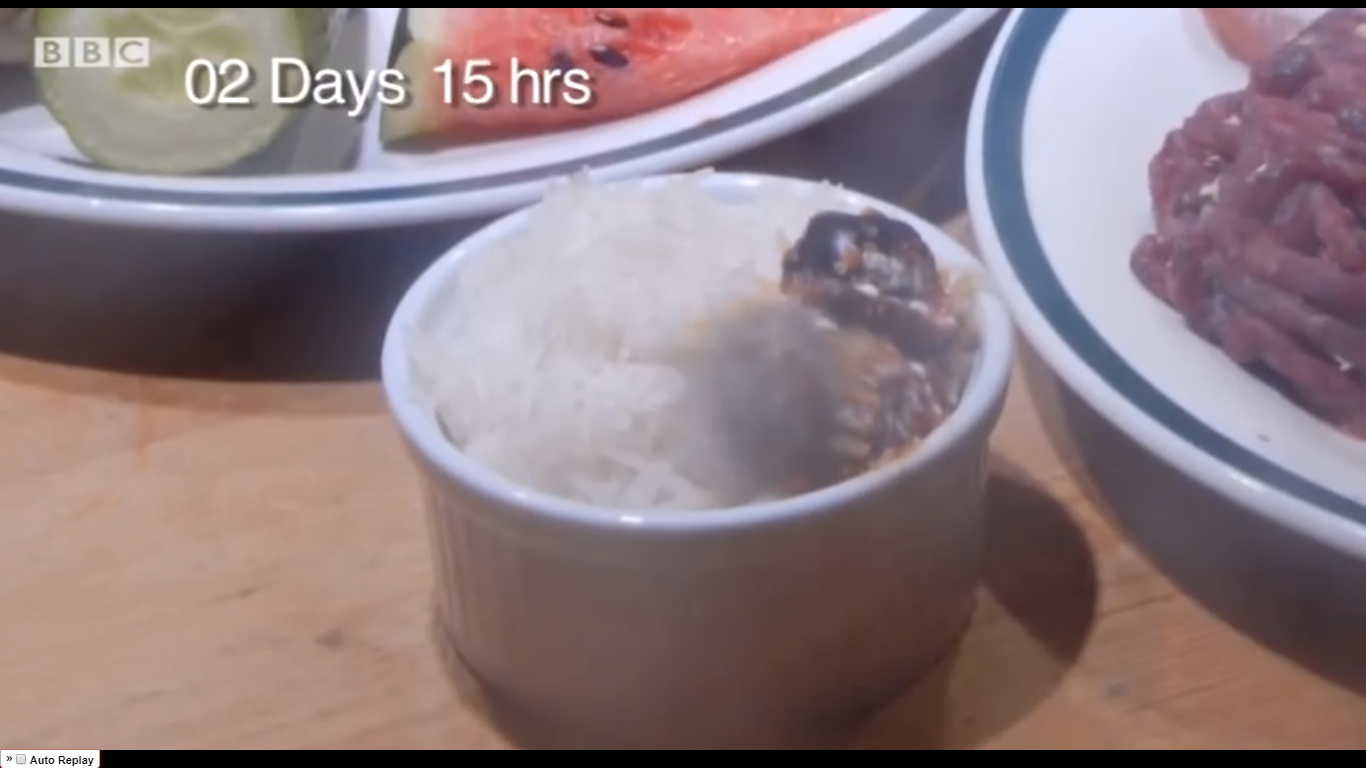 2
https://www.youtube.com/watch?v=EwTCdcs8gGg&ab_channel=CalumScottVEVO
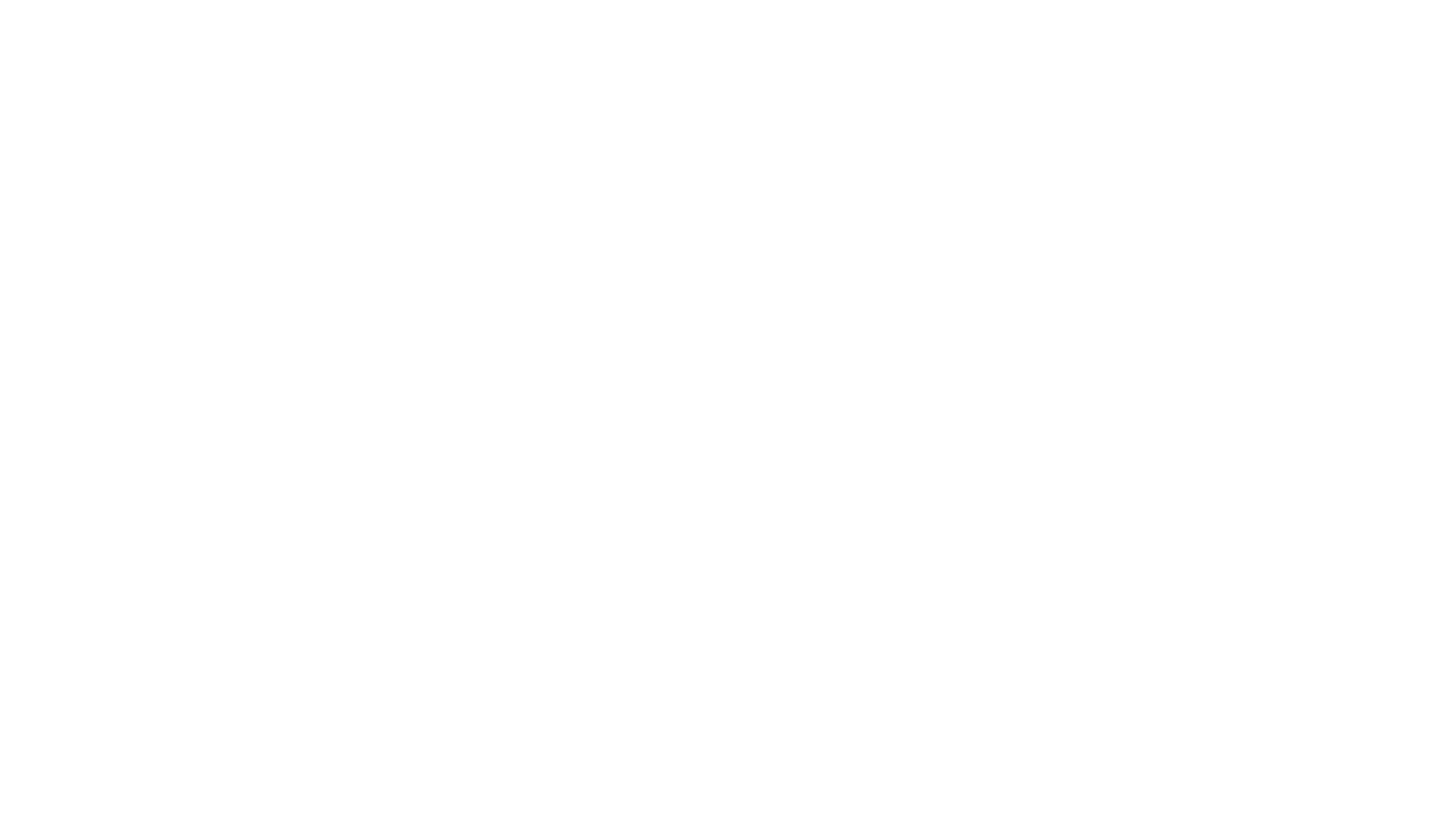 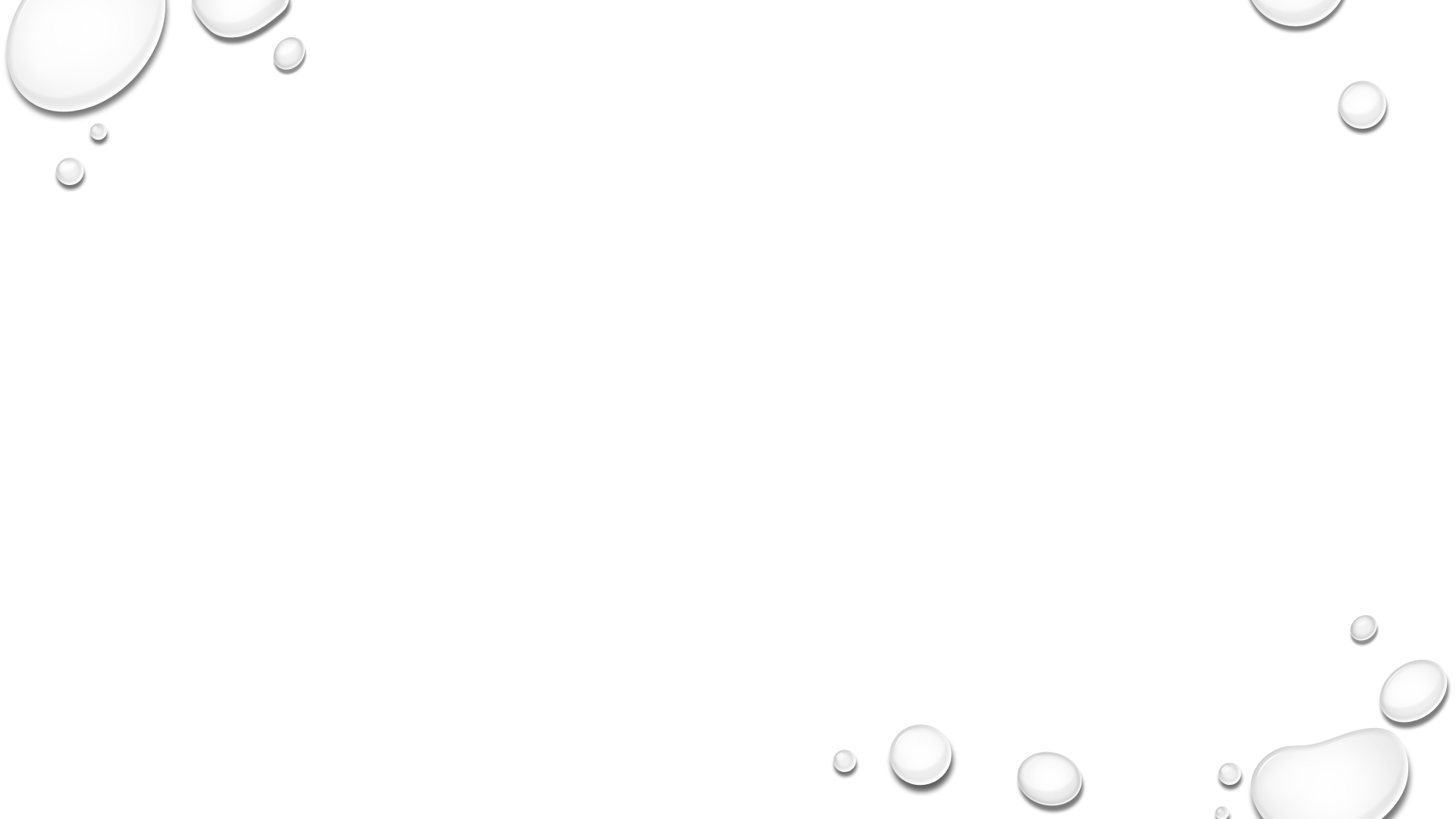 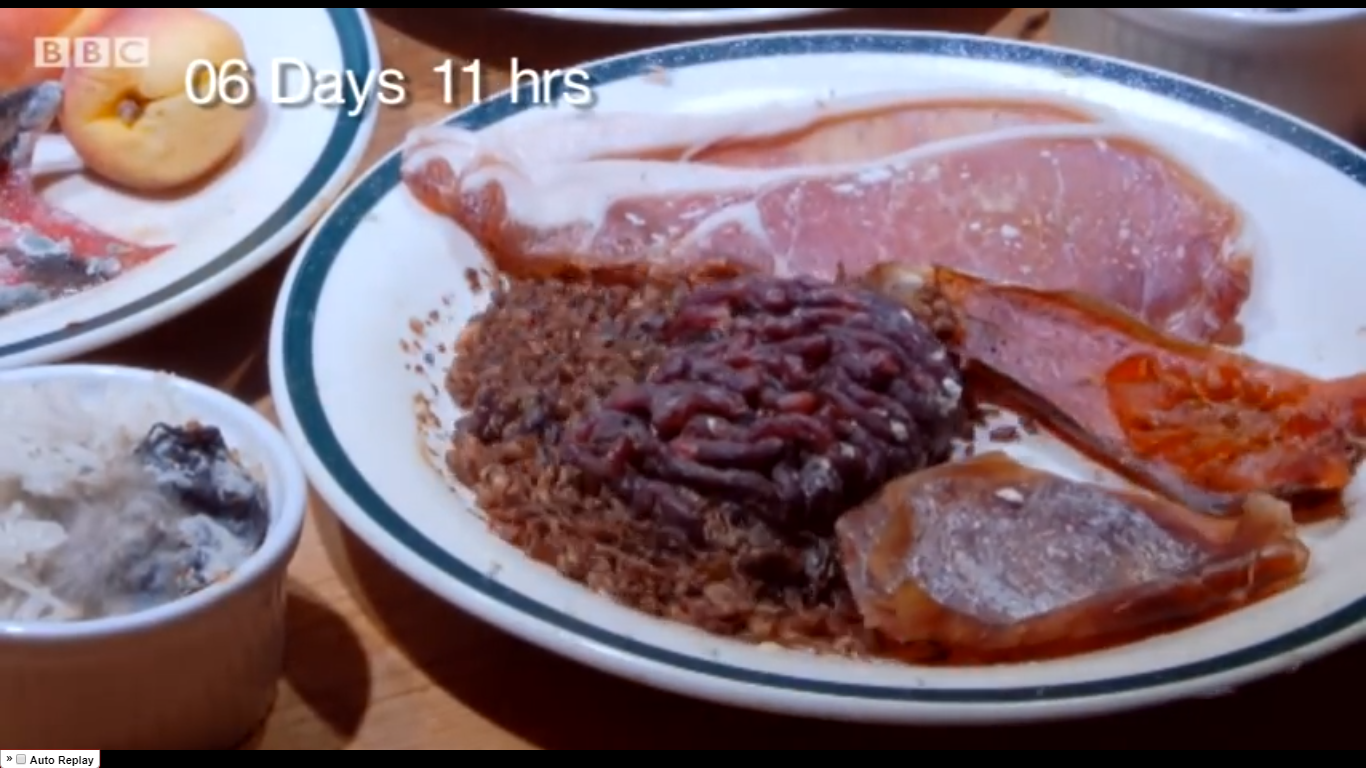 Investigating the Origin of Life
1. What questions do you have about where the maggots came from? 
2. What hypothesis could you come up with to investigate this?
3. Design an experiment to test your hypothesis.
3
Spontaneous Generation (pre-1600s)
Observations:
Maggots on rotting food
Mold on bread
Mushrooms from dead tree stumps
“Spontaneous generation theory”: all life arose from non-living things!

What might have happened in the 1600s to overturn this idea?
4
Testing Spontaneous Generation
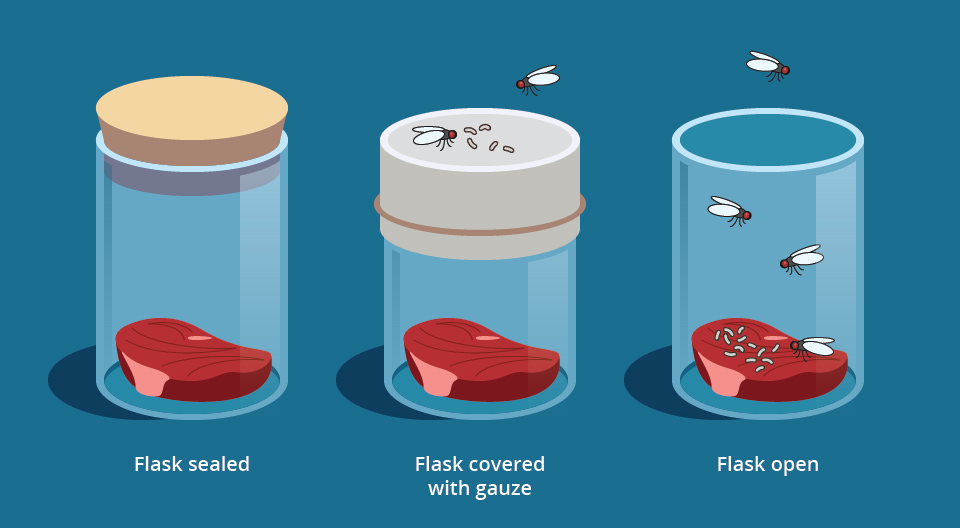 https://courses.lumenlearning.com/microbiology/chapter/spontaneous-generation/
5
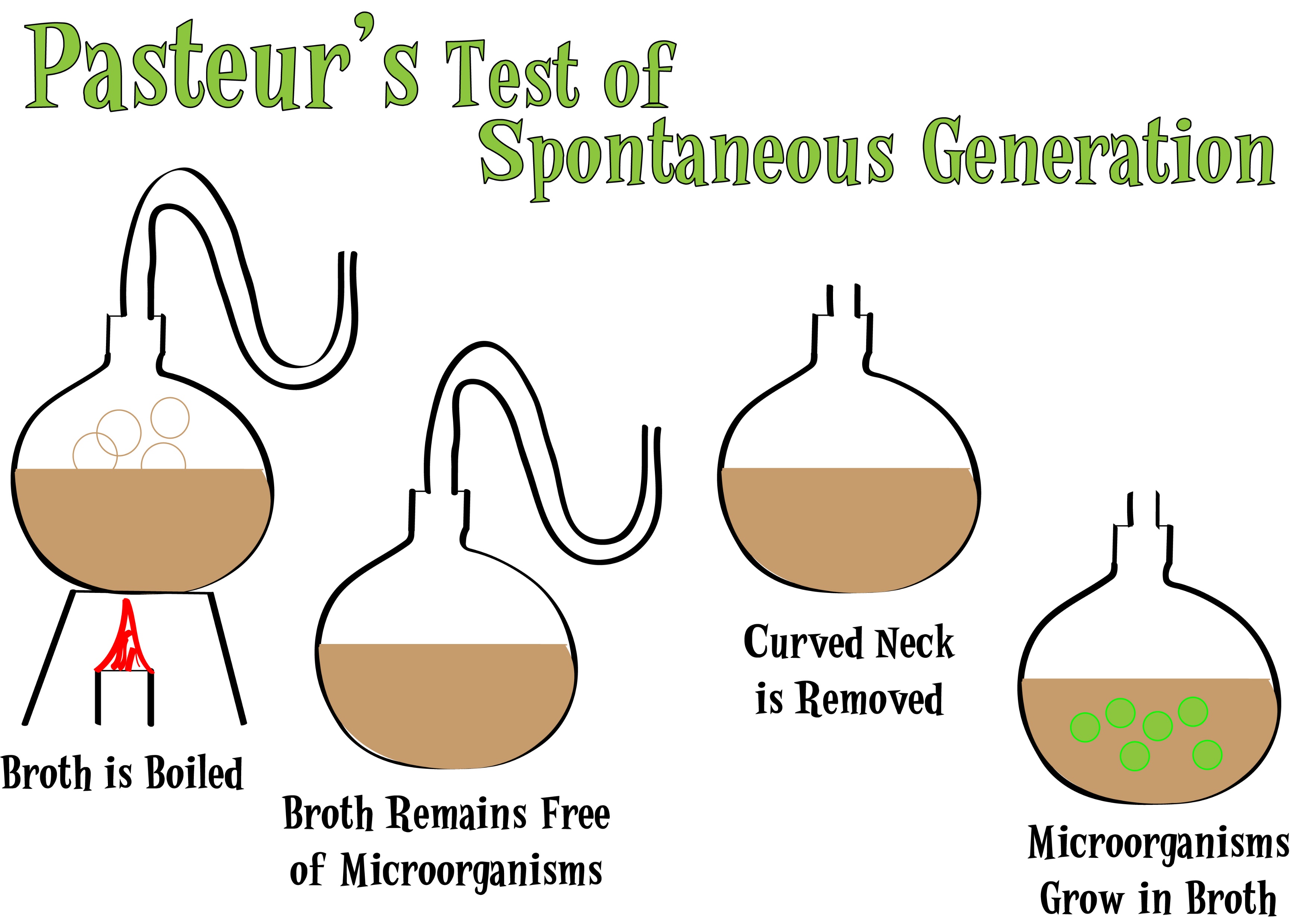 https://courses.lumenlearning.com/microbiology/chapter/spontaneous-generation/
6
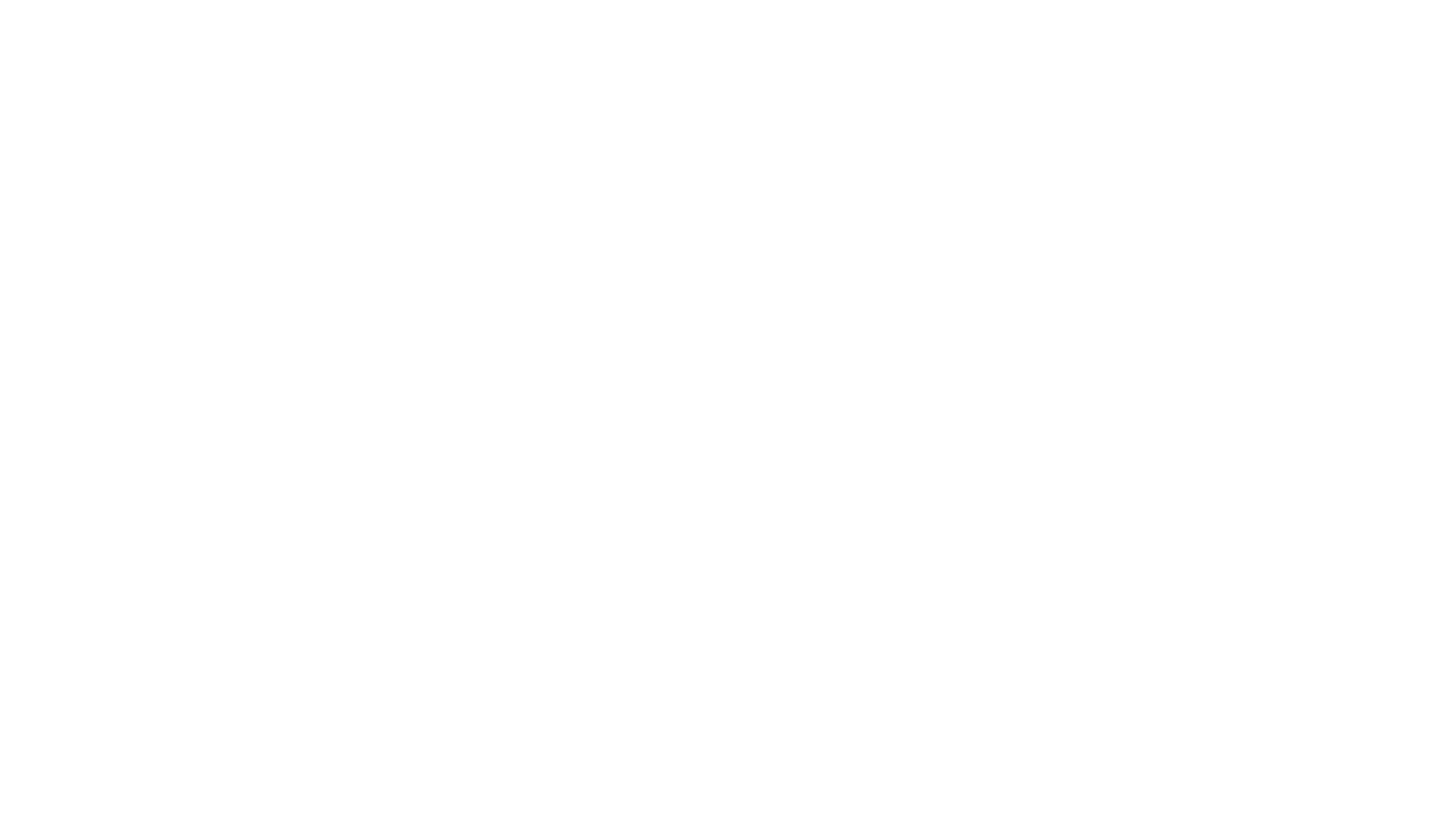 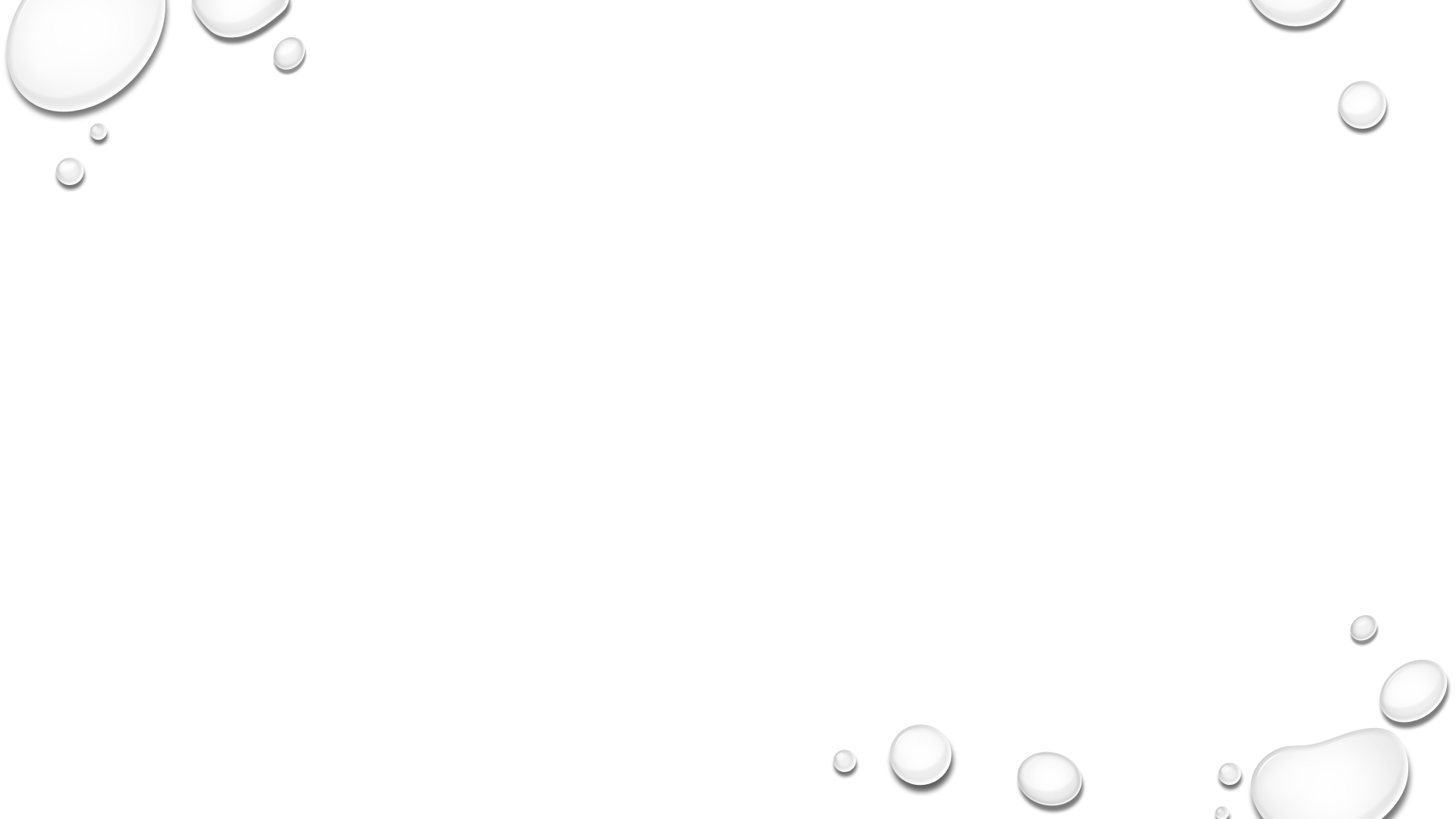 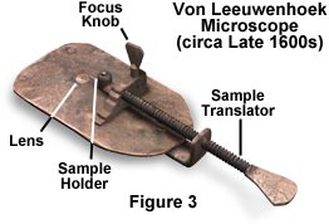 The Microscope
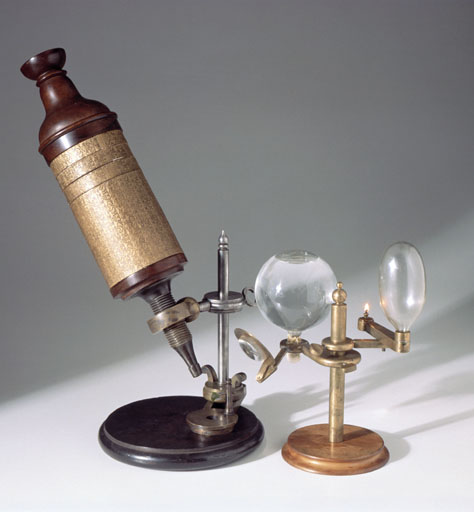 Microscope:
- Invented in 1600s by Anton van Leeuwenhoek 
Robert Hooke:
British scientist
Pioneer in microscopy
Discovered cells in tree tissue
7
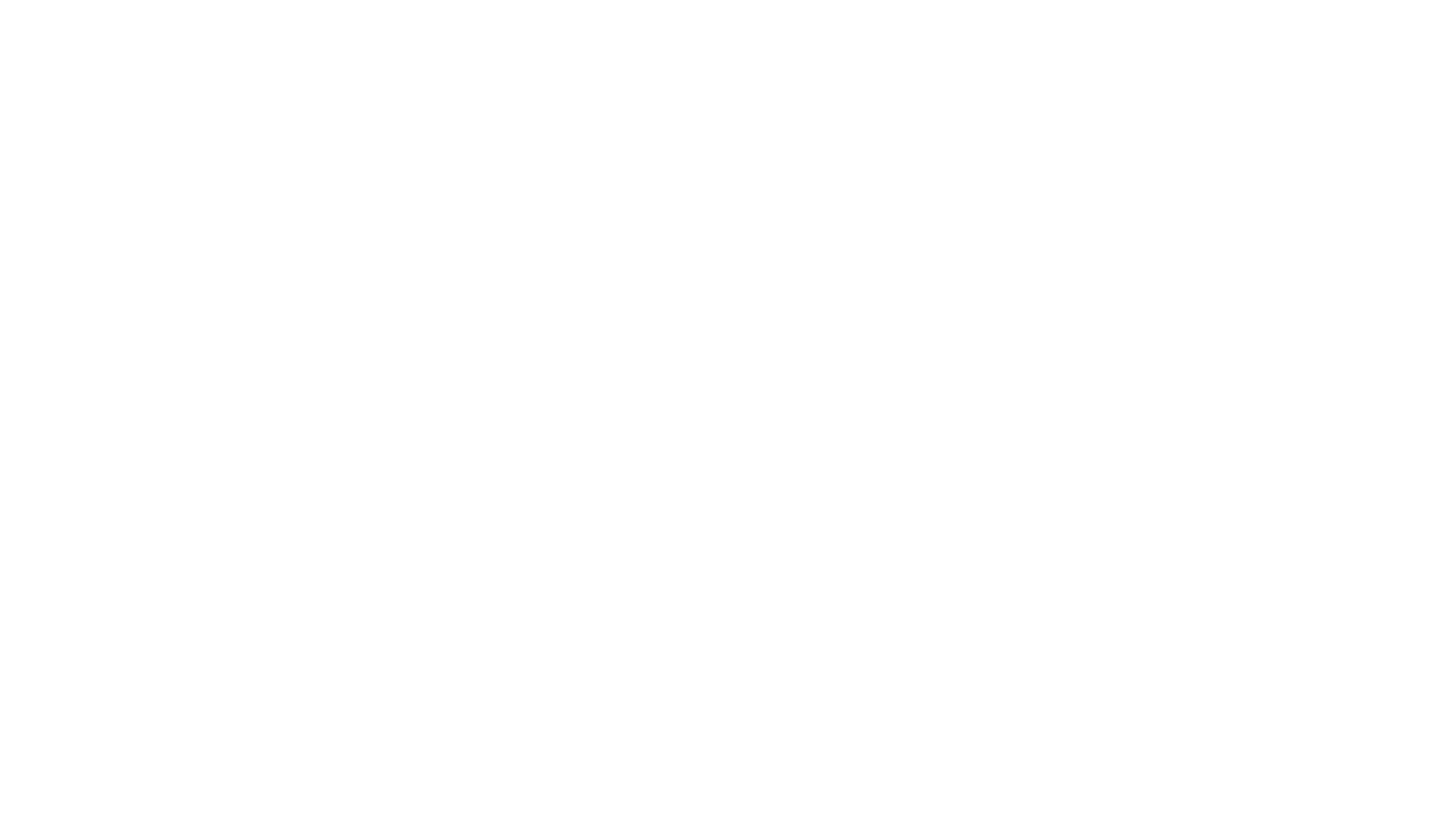 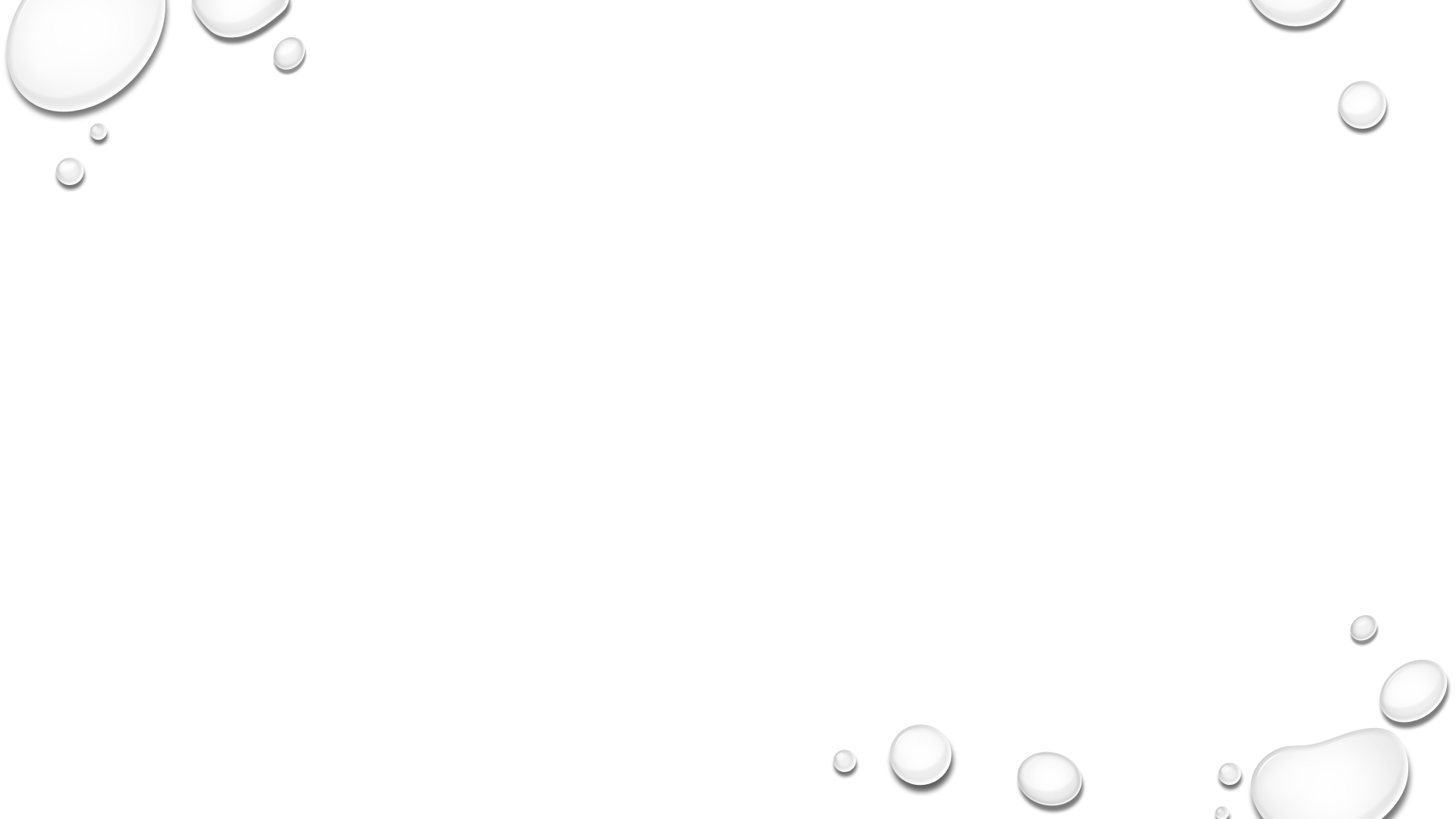 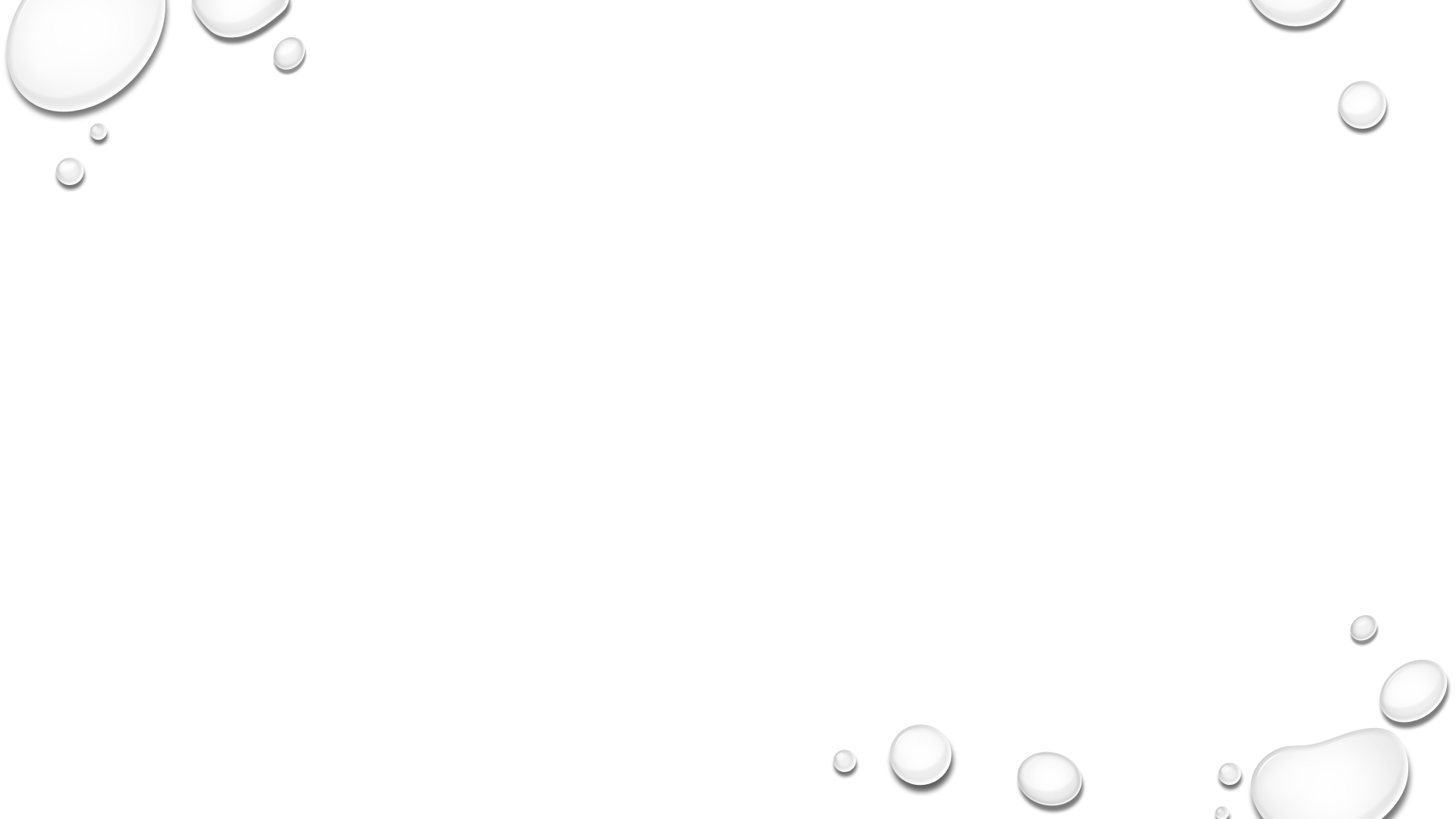 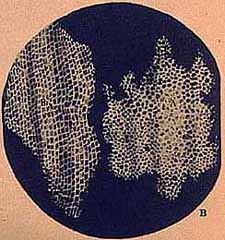 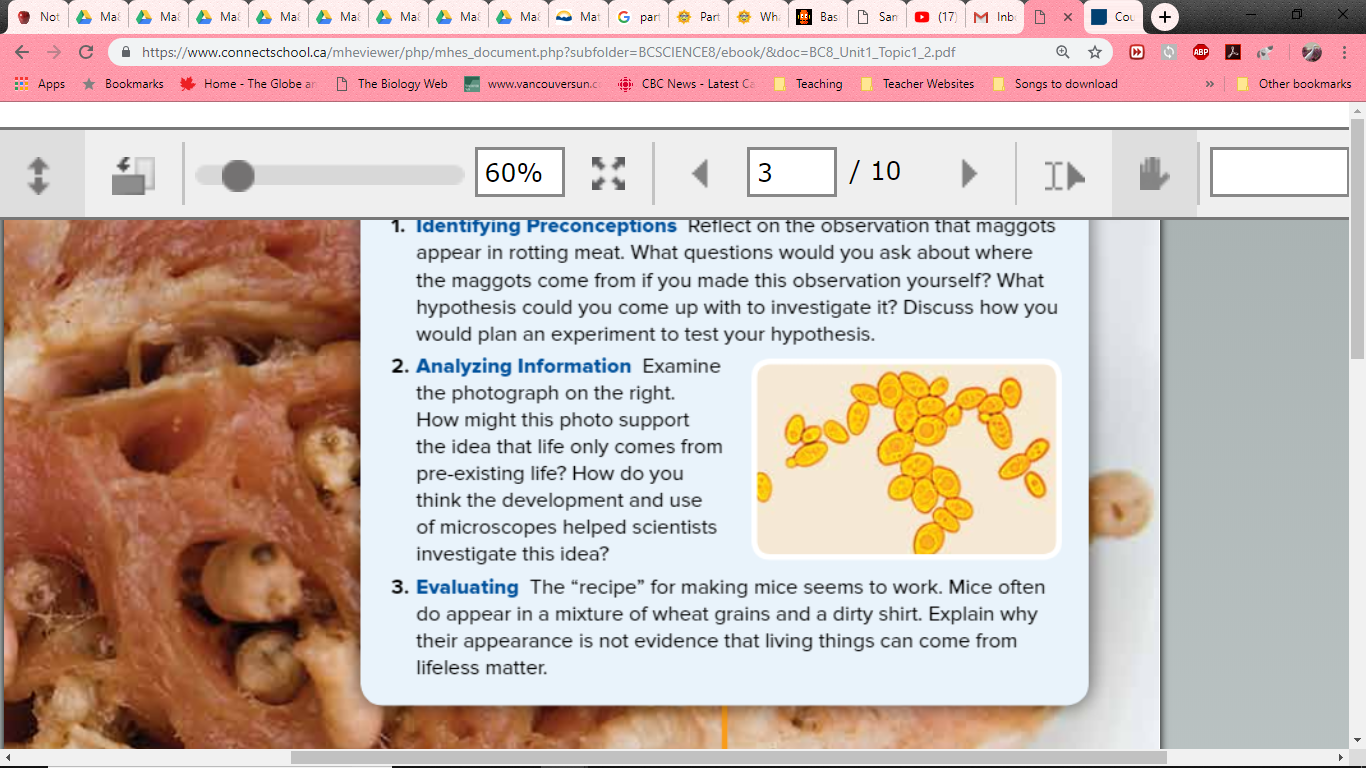 8
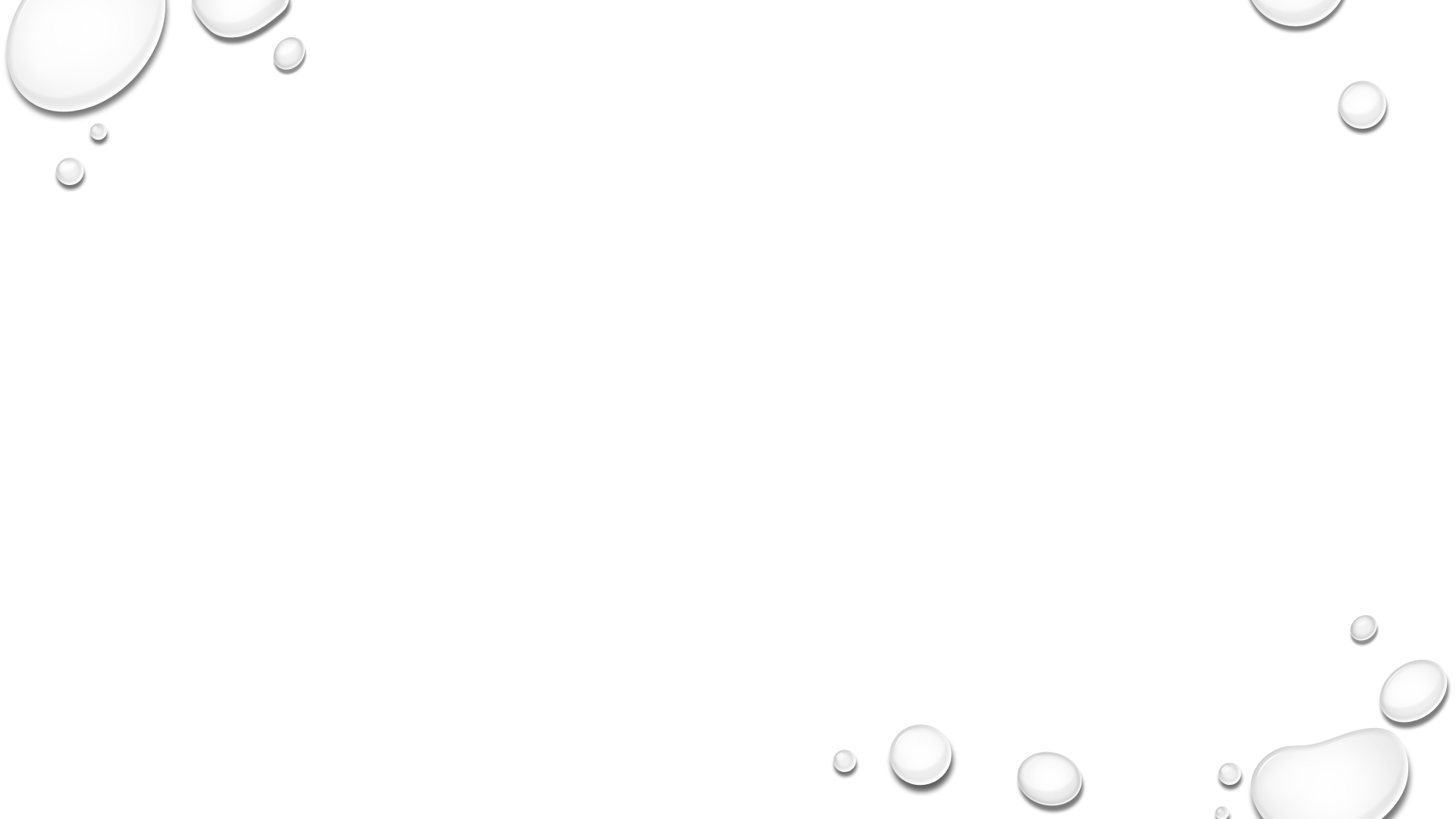 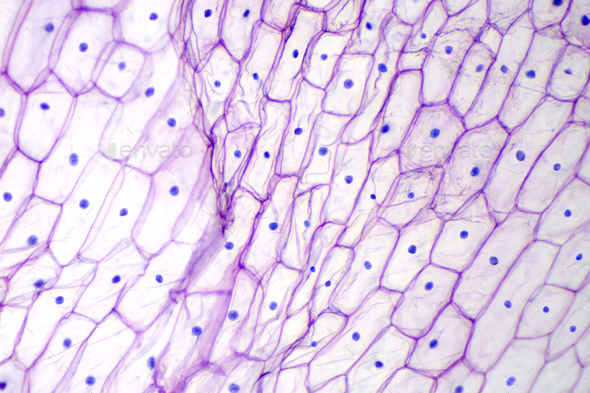 Cell Theory
The cell is the basic unit of life. 
All new cells come from pre-existing cells.
All living things are made up of one or more cells.
9
1) The cell is the basic unit of life
Cells exhibit the 7 characteristics of living things:
Made of cells
Use nutrients
Require energy
Produce waste



Grow and develop
Reproduce
Respond to stimuli
10
2) All new cells come from pre-existing cells
Cells divide to make new cells
All the cells in your body were produced through cell division
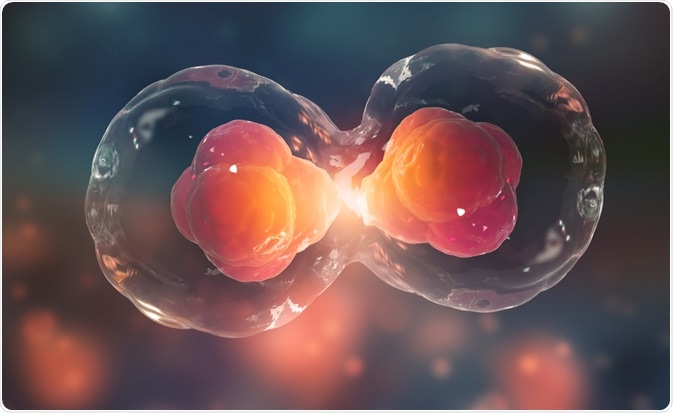 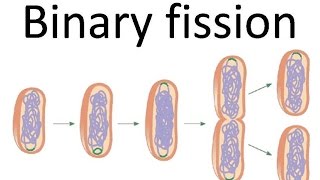 11
[Speaker Notes: Developmental diagram: human. From Wikipedia.]
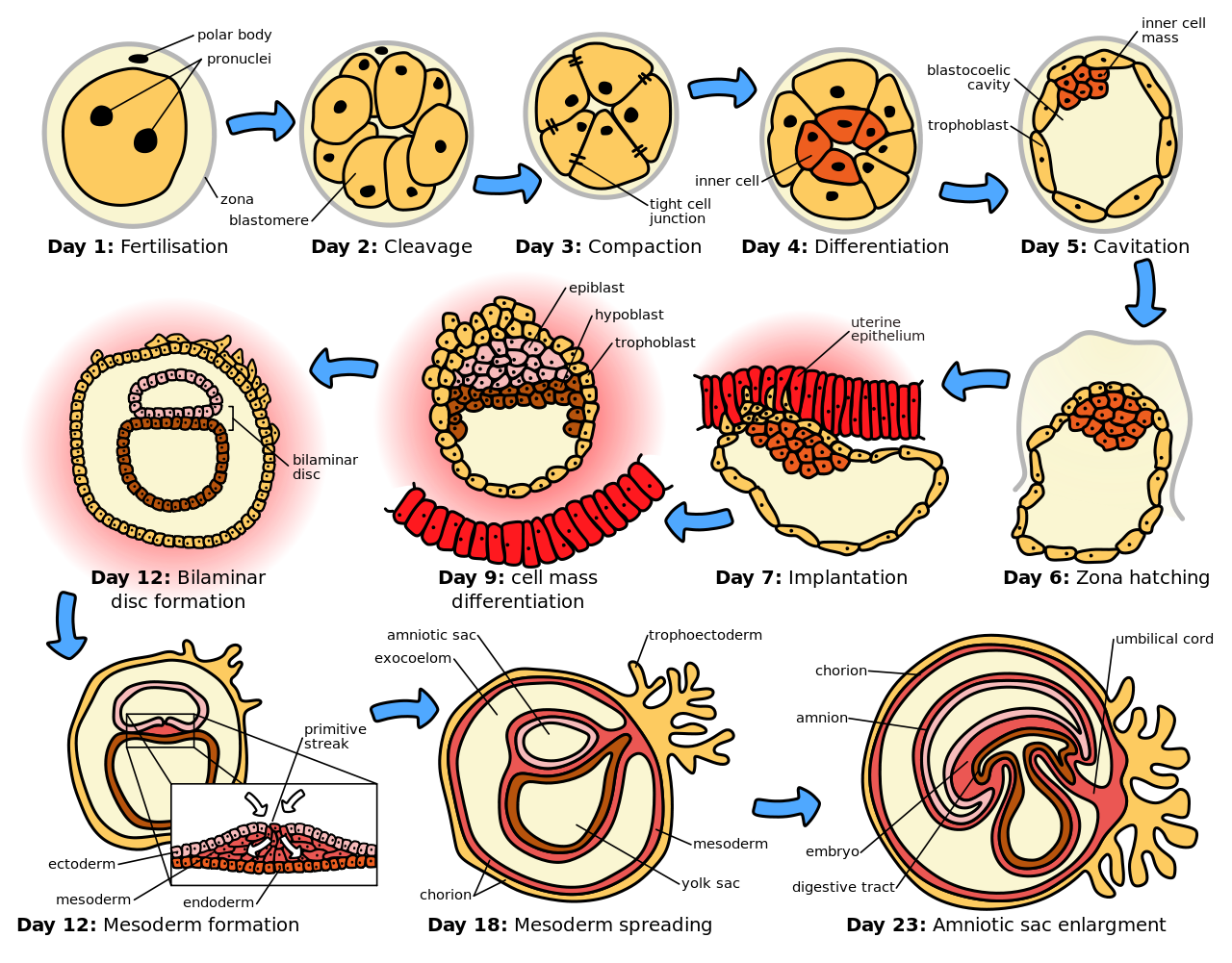 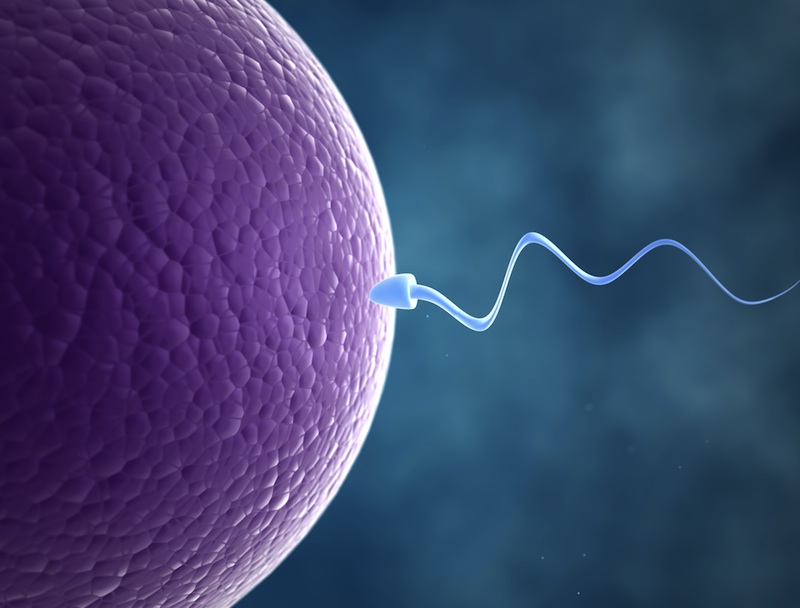 12
[Speaker Notes: Developmental diagram: human. From Wikipedia.]
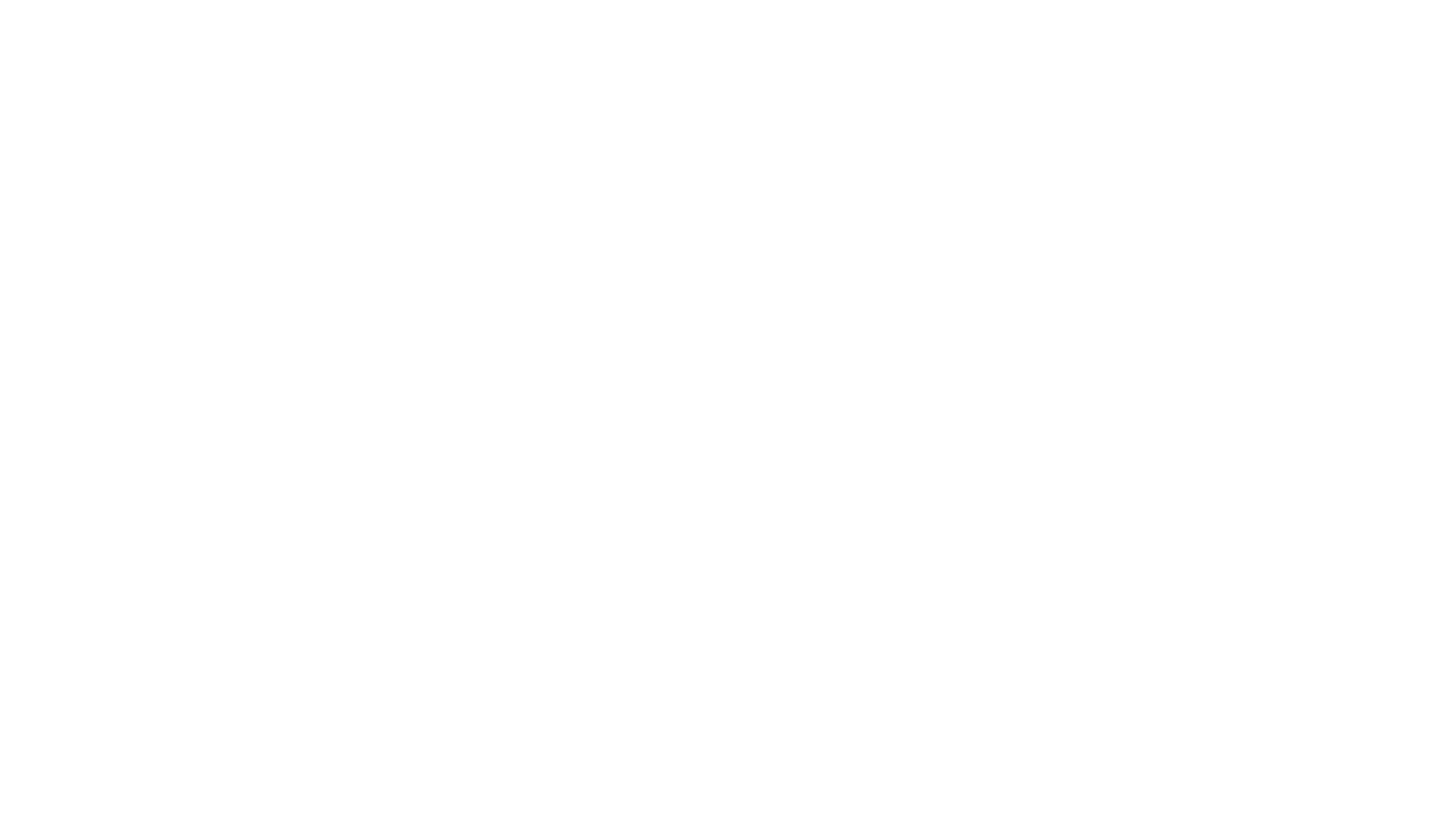 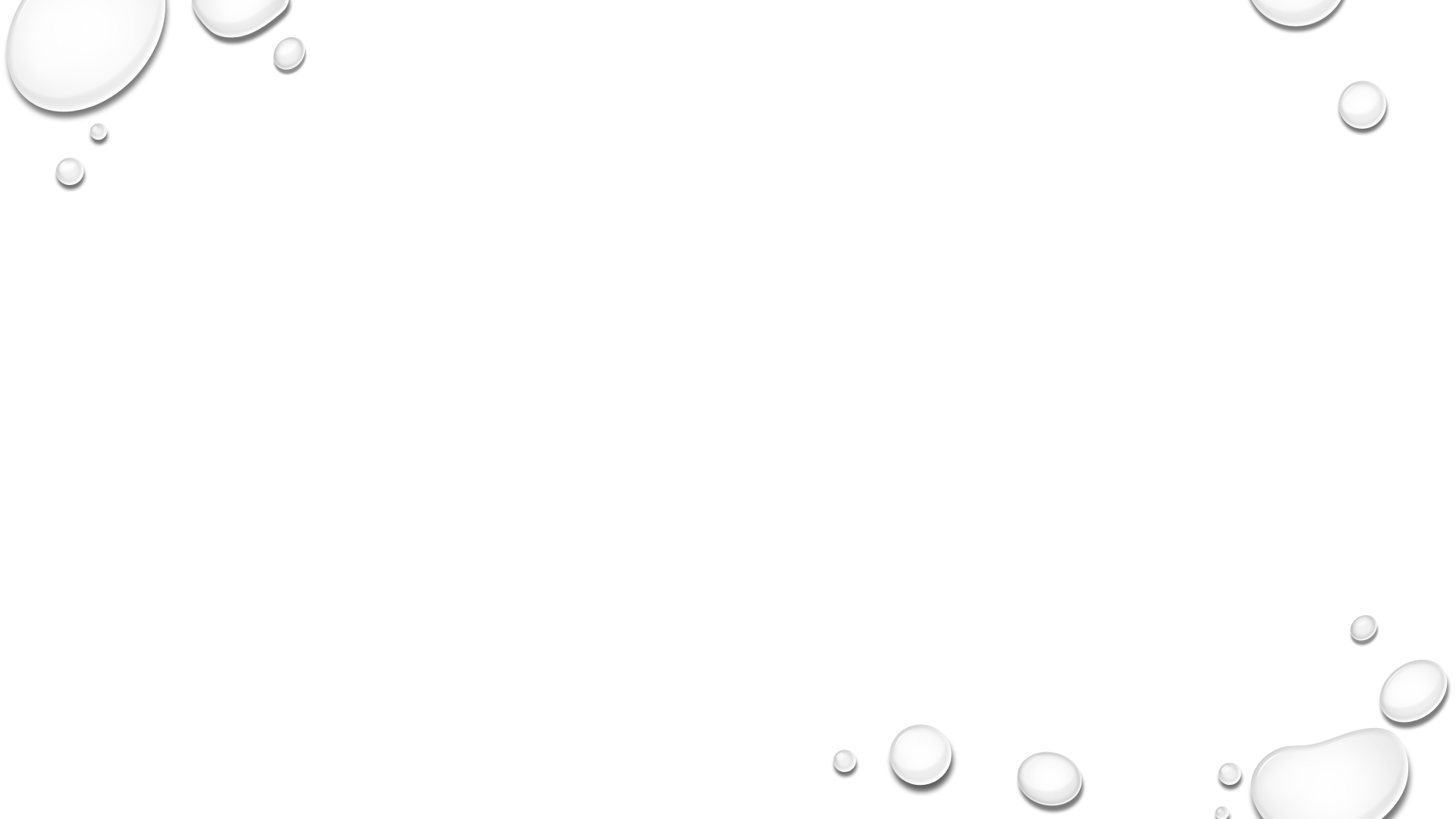 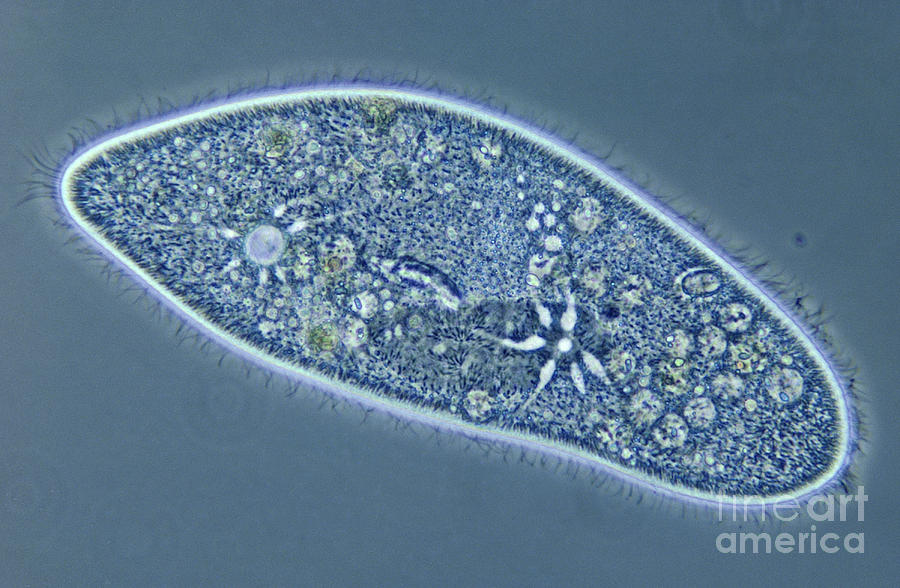 3) All living things are made up of one or more cells
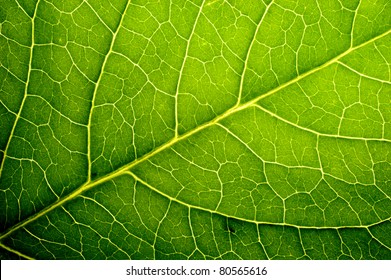 Review! Living things can be:
Unicellular (made of one cell) 
Multicellular (made of multiple cells)
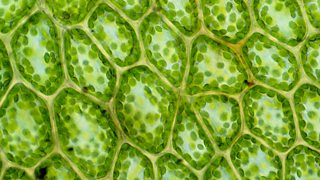 13
Practice
Complete workbook pg. 11: we will go over the answers all together.
14